Statistica medica
Metodologia medico scientifica e metodi quantitativi in biomedicina
Anno accademico 2020/2021
Statistica…che cosa è? Perché viene utilizzata?
È una disciplina che concerne la raccolta, l’organizzazione, la sintesi e l’analisi di dati

Nasce dalla necessità di trarre conclusioni e informazioni da un insieme di dati che costituisce solo una parte dell’intera popolazione
Statistica…che cosa è? Perché viene utilizzata?
Viene utilizzata in quelle situazioni nelle quali occorre prendere decisioni in condizioni di incertezza 

Non abbiamo mai la sicurezza e la correttezza assoluta

Interviene per controllare e limitare gli errori
Fasi del progetto di ricerca
Ideazione 
Il ricercatore definisce l’obiettivo di ricerca. Deve essere chiaro, ben strutturato e preciso. Il progetto di ricerca deve essere fattibile in termini di tempo, in termini economici, di personale e di risorse.
Progettazione
Deve essere scritto un protocollo dove vengono definiti tutti gli aspetti pratici dello studio
Attuazione
Il ricercatore mette in pratica ciò che ha scritto nel protocollo di ricerca, raccogliendo informazioni e traendo poi conclusioni sul raggiungimento dell’obiettivo di ricerca
Statistica…quando interviene?
La statistica interviene in due fasi del progetto di ricerca:

Nella fase di progettazione dello studio dove lo statistico collabora con il ricercatore e l’epidemiologo per identificare la popolazione di studio, il sottoinsieme da studiare e come estrarre questo sottoinsieme. Deve anche capire quanto questo sottoinsieme deve essere numeroso. Deve dare indicazioni su come raccogliere e organizzare informazioni
Statistica…quando interviene?
La statistica interviene in due fasi del progetto di ricerca:

Nella fase finale dell’attuazione dello studio dove lo statistico deve sintetizzare le informazioni raccolte e trarne informazioni e conclusioni.
Statistica…perché è utile?
Sarà utile per comprendere, leggere e analizzare un articolo in modo da essere consapevoli se ciò che viene scritto è attendibile oppure no 

Ci aiuterà a comprendere e studiare il fenomeno che ci interessa (ruolo attivo del ricercatore)

Ci fornirà strumenti utili per il supporto alle decisioni
Attenzione!!!
LA STATISTICA NON FA MIRACOLI!!

Se ogni fase della ricerca scientifica che va dalla fase di progettazione dello studio alla raccolta dati non viene eseguita con rigore e accuratamente, una bella statistica finale non darà valore a ciò che è stato fatto.
		PERCIÒ VARRÁ SEMPRE IL PRINCIPIO GIGO!
GARBAGE IN
GARBAGE OUT
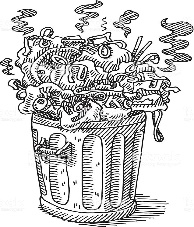 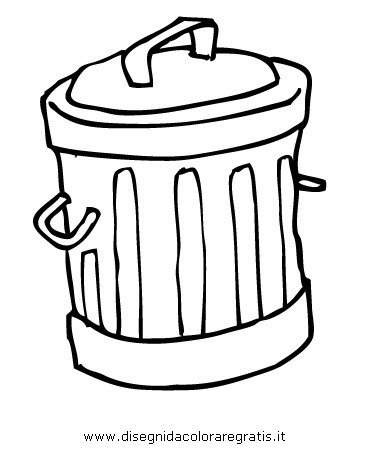 Popolazione e campione
Popolazione e campione
La popolazione è un insieme di elementi oggetti di studio
Può essere finita, se le unità sono un numero finito e po’ essere stilata una lista, o infinita, insieme di unità potenzialmente osservabili e non necessariamente già esistenti.
Popolazione
Popolazione e campione
Viene definita a partire dai criteri di inclusione e esclusione

Sono enunciati che ci permettono di dire chi può o non può far parte della popolazione

I principali criteri di esclusione sono per esempio: essere analfabeti, essere carcerati, ..  si potrebbero sentire obbligati a rispondere o fare certe cose.
Tutti i requisiti clinici per cercare di avere una popolazione il più omogenea possibile, se studiassimo la comparsa di aritmie dovute da un farmaco escluderei i pazienti con pregresse aritmie.
Popolazione e campione
Per quanto riguarda la popolazione è doveroso fare una distinzione tra:

Popolazione obiettivo/di riferimento/target: è la popolazione che vorremmo studiare
Popolazione di studio: è la popolazione che viene realmente studiata

Idealmente le due popolazioni coincidono ma a livello pratico non accade
Popolazione e campione
Es. studio dell’asma:	

la popolazione obiettivo è composta da soggetti che soffrono di asma

alcuni pazienti potrebbero non sapere di soffrire di asma, perciò non vengono inclusi nella popolazione oppure non è possibile estrarre il campione da tutta la popolazione obiettivo perciò selezioneremo il campione da chi soffre di asma e fa delle visite all'ospedale di Siena
Popolazione e campione
Il campione è un sottoinsieme della popolazione.
Viene utilizzato perché non è sempre possibile fare valutazioni sulla popolazione (cosa che fa il censimento)
La tecnica di estrazione di un campione viene detta campionamento
Popolazione
Campione
Popolazione e campione
Dalla popolazione otteniamo il valore vero del parametro
La stima ottenuta sul campione può essere generalizzata alla popolazione. Questo processo si chiama inferenza.
Può essere fatto a patto che il campione sia rappresentativo della popolazione
Popolazione
Dal campione otteniamo una stima del parametro (un’approssimazione
del parametro)
Campione
Campionamento
Probabilistico
Ragionato/di convenienza
Conosciamo a priori la probabilità che ogni individuo ha di entrare a far parte del campione, questa probabilità si chiama probabilità di inclusione.
Se il campionamento è ben strutturato allora possiamo essere confidenti sul fatto che il campione è rappresentativo della popolazione
Può essere fatta inferenza
Non sono facilmente attuabili in termini economici e di tempistiche
È necessaria la lista completa della popolazione
Non conosciamo le probabilità di inclusione
I campioni non sono rappresentativi della popolazione.
Non può essere fatta inferenza. Le stime ottenute su questi campioni potrebbero essere affette da distorsioni dovute all’interessamento dell’unità statistica allo studio.
Es. se volessimo condurre uno studio sull’efficacia di una crema antirughe utilizzando un campione di volontari, sicuramente le donne più adulte sarebbero più interessate, non parteciperebbero uomini o donne più giovani. Perciò l’efficacia del farmaco verrà testata solo in una sottopopolazione e non varrà per tutti.
Sono facilmente attuabili in termini economici e di tempistiche
Non è necessario conoscere la popolazione
Campionamento
Probabilistico
Ragionato/di convenienza
Campionamento casuale semplice
Campionamento stratificato
Campionamento sistematico
Campionamento a cluster
Campionamento di volontari
Campionamento a palla di neve
Campionamento per quote
Campionamenti probabilistici
Casuale semplice
Sistematico
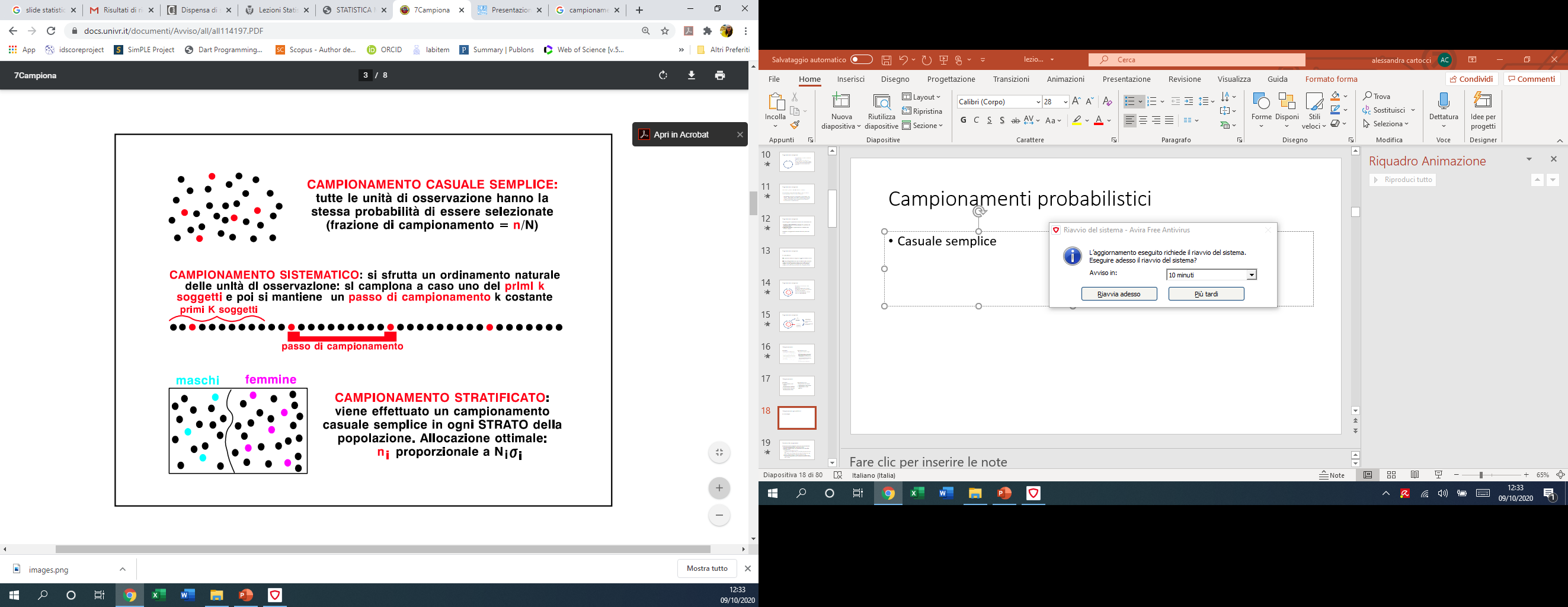 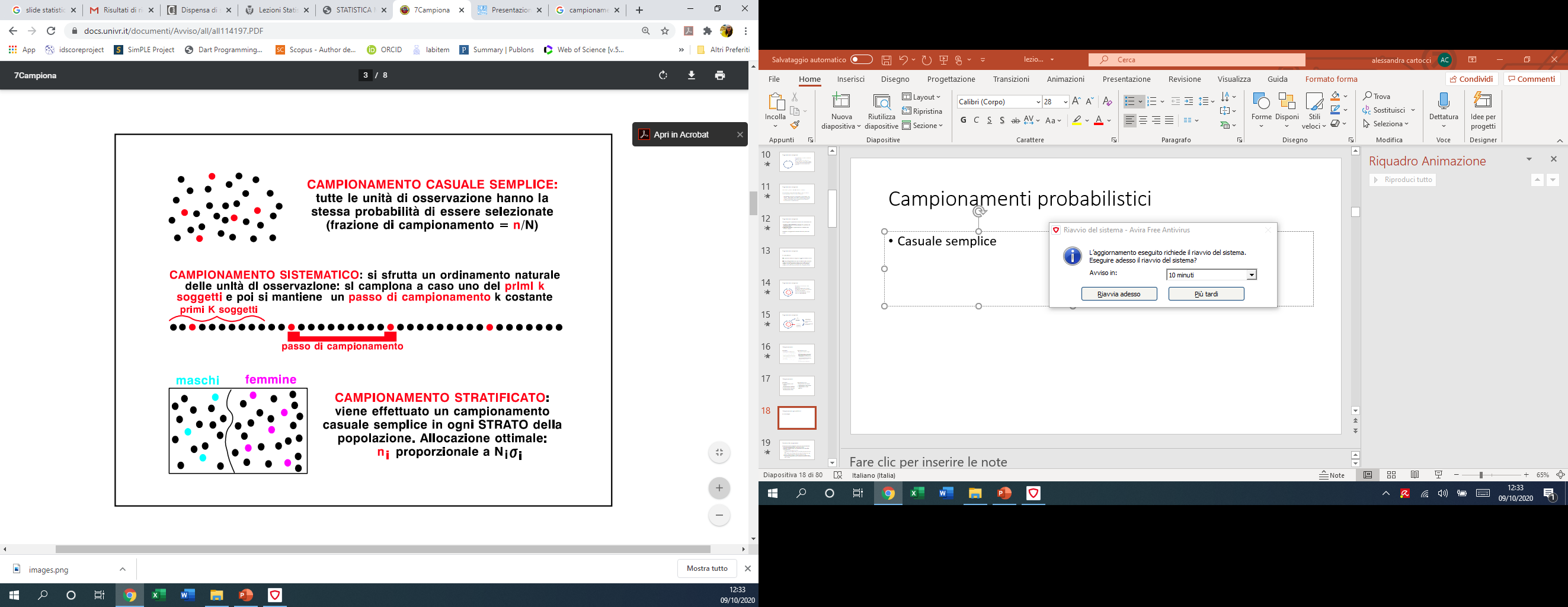 Stratificato proporzionale
A grappolo/a cluster
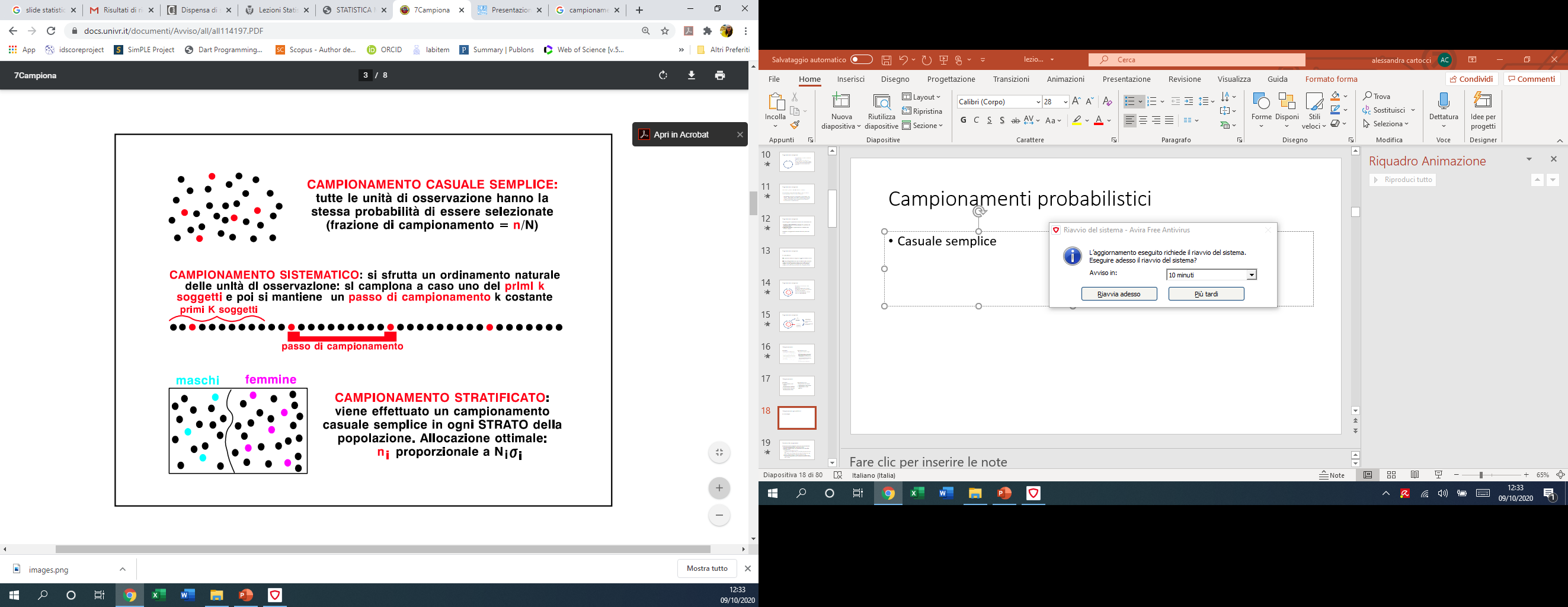 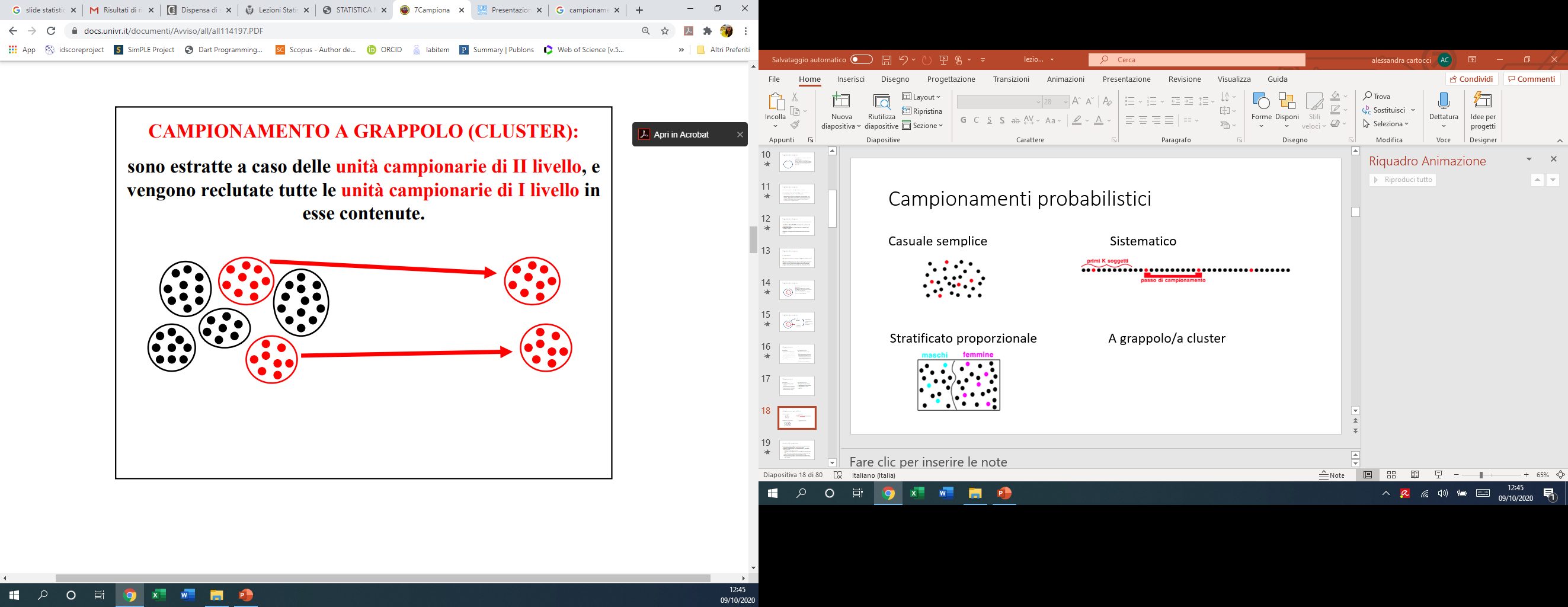 Simbologia
N = numerosità della popolazione
n = numerosità campionaria
π = probabilità di inclusione
k = passo di campionamento 
h = strato
Campionamento casuale semplice
Dobbiamo fare attenzione ad usare la corretta terminologia!

RANDOM = selezione casuale di un’unità di analisi

RANDOMIZZAZZIONE = assegnazione casuale del soggetto ad un gruppo di trattamento o ad un gruppo di controllo
Campionamento casuale semplice
Per effettuare un campionamento casuale semplice possiamo numerare tutte le unità della popolazione, mettere in un'urna tante palline numerate, tutte uguali fra loro, quante sono le unità della popolazione e quindi sorteggiare da tale urna le palline per formare il campione. 
Invece dell'urna si preferisce oggi ricorrere a una tavola di numeri casuali. Le tavole dei numeri casuali si costruivano, un tempo, con metodi empirici; attualmente si utilizzano fogli di calcolo come Excel
Campionamento casuale semplice
In medicina/pratica clinica è piuttosto difficile attuare un campionamento casuale semplice perché le popolazioni sono tendenzialmente infinite e non stabili dal punto di vista geografico e temporale.

Viene considerato assimilabile ad un campionamento casuale semplice la seguente tipologia di selezione:
«il campione è determinato da tutti i soggetti che si presentano ad una data Unità operativa di uno specifico ospedale da … a ..»
Campionamento casuale semplice
Esempio:

Il campione è costituito da tutti i pazienti che rispettano i criteri di inclusione e esclusioni e che hanno sostenuto una visita per sospetto carcinoma presso l’Unità di Endocrinologia dell’Azienda Ospedaliera Senese dal 01/01/2018 al 01/01/2020
Campionamento sistematico
Campionamento sistematico
Estraiamo in modo casuale la prima unità tra i primi k elementi seguendo le procedure del campionamento casuale semplice

Inseriamo nel campione un’unità ogni k elementi
Campionamento sistematico
ATTENZIONE!

Esistono rischi di scarsa rappresentatività nella selezione del campione nel caso in cui la lista presenti un qualche ordinamento di tipo ciclico o stagionale che, a causa di un passo di campionamento fisso, porterebbe alla selezione di unità del tutto simili.
Campionamento sistematico
Esempio:

Ordino la lista dei soggetti inserendo un maschio e poi una femmina. La prima unità estratta è un maschio e ho un passo di campionamento pari. Il campione sarà composto da sole unità di sesso maschile.
Campionamento stratificato proporzionale
La popolazione viene suddivisa in sottopopolazioni dette «strati» da cui andiamo ad estrarre il campione

Da ciascuno strato si estraggono le unità attraverso un campionamento casuale semplice. Queste unità vengono riunite in un unico campione.

Questo tipo di campionamento risulta essere autoponderante
Campionamento stratificato proporzionale
Gli strati devono essere il più omogenei possibili rispetto alla variabile di stratificazione

Non devono avere una numerosità eccessivamente piccola e soprattutto devono contenere almeno una unità. 

Possono essere utilizzate più caratteristiche in contemporanea per stratificare. Più condizioni di stratificazione (e quindi più strati) ci sono e più al suo interno le unità saranno omogenee tuttavia diminuirà la numerosità interna dello strato e aumenterà la variabilità delle stime.
Campionamento stratificato proporzionale
Viene utilizzato per:

Evidenziare insiemi di unità particolari

Separare strati con caratteristiche diverse

Alcune variabili per cui di solito stratifichiamo sono il sesso, l’età, la condizione socioeconomica,..
Campionamento stratificato proporzionale
Campionamento stratificato proporzionale
Da una lista di 1872 studenti iscritti ad un corso ne vengono selezionati 250 per stimare la proporzione di quelli che hanno svolto correttamente una determinata prova di esame ed il numero medio di ore giornaliere passate da ciascuno studente davanti alla televisione. Facciamo l'ipotesi che la lista sia divisa in quattro sottoliste corrispondenti ai quattro anni in cui si articola il corso; gli anni di corso rappresentano gli strati dai quali vengono selezionati quattro campioni indipendenti
Campionamento a cluster
Diversamente dagli altri campionamenti non prevede l'estrazione di singole unità dalla popolazione di riferimento, ma di grappoli/cluster, cioè agglomerati di unità statistiche che per natura hanno una forma raggruppata.

Tutte le unità che costituiscono il grappolo estratto entrano a far parte del campione

Il maggior vantaggio che si può trarre dal campionamento a grappoli si ha quando ogni grappolo al suo interno non è omogeneo, cioè le unità che compongono il grappolo differiscono tra loro
Campionamento a cluster
Il campionamento a cluster viene spesso combinato agli altri tipi di campionamento dando forma ad un campionamento a due o più stadi

Un esempio di campionamento a due stadi si ha applicando un primo campionamento a cluster e successivamente il campionamento casuale per selezionare solamente alcune unità dei grappoli selezionati.
Campionamento a cluster
Degli esempio di grappoli sono i comuni, le famiglie, le scuole o le classi, le usl,..

I grappoli possono essere selezionati in modo casuale o in modo sistematico
Campionamenti a due stadi
Esempio

HBSC (Health Behaviour in School-aged Children) è un questionario per valutare lo stato di salute dei giovani (di 11, 13 e 15 anni) e il loro contesto sociale. È uno studio internazionale il cui promotore è l’OMS.
La somministrazione di questo questionario avviene attraverso un campionamento a più stadi. Attraverso un campionamento sistematico vengono estratte alcune delle scuole italiane, successivamente con un campionamento a cluster vengono estratte le classi che dovranno compilare tale questionario.
Campionamenti non probabilistici
Campionamento di volontari
Entrano a far parte del campione tutti coloro che ne sono interessati
Campionamento a palla di neve
Viene reclutato il primo soggetto e gli viene affidato il compito di arruolare altri soggetti che a loro volta possono fare la stessa cosa
Campionamento per quote
Il ricercatore inserisce nel campione soggetti fino al raggiungimento di proporzioni fissate a partire dalla popolazione (come viene fatto per il campionamento stratificato anche se ben lungi dall’assomigliargli)
Numerosità campionaria
Per avere un «buon» campione è necessario avere un’indicazione sulla numerosità campionaria, perciò viene stimata.
I parametri, stabiliti a priori, che intervengono per la stima della numerosità sono:
L’obiettivo da valutare/ipotesi di ricerca
La tipologia di studio (sperimentale, caso-controllo, prospettico, trasversale, ecc..)
Errore di primo tipo (i valori generalmente utilizzati sono 0.10, 0.05, 0.01)
Potenza (i valori generalmente utilizzati sono 0.80, 0.85, 0.90)
Effect size (sintesi di variabilità e differenza di valori che vogliamo trovare statisticamente significativa). Possiamo sintetizzare questa misura in piccola, media o grande.
[Speaker Notes: Non so se metterlo perché ci sono troppi concetti che spiego dopo…]